PLANTILLA DE PRESENTACIÓN DE DIRECTRICES DE IDENTIDAD DE MARCA
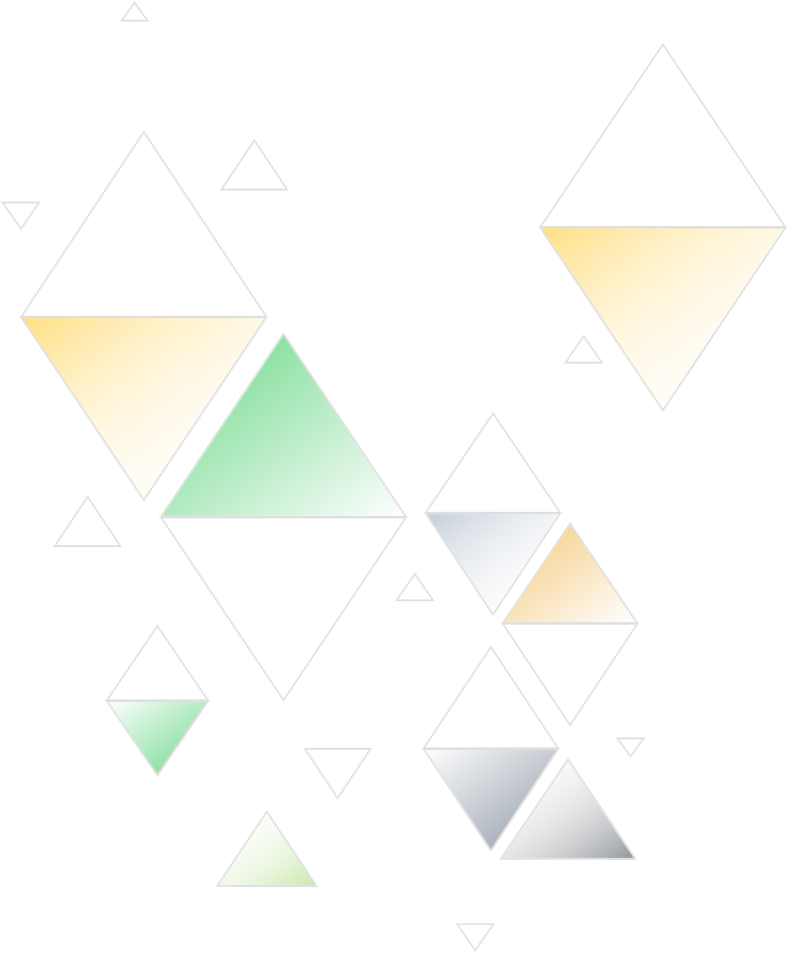 PAUTAS DE IDENTIDAD DE MARCA
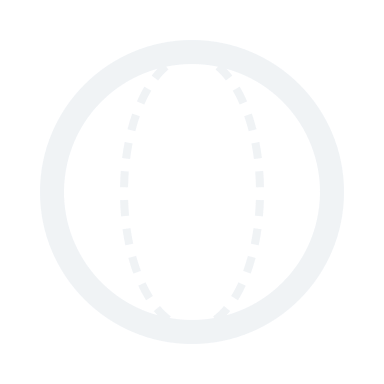 LOGO
©20XX. Todos los derechos reservados a su organización.
PAUTAS DE IDENTIDAD DE MARCA
VOZ DE MARCA
VALORES FUNDAMENTALES
OBJETIVOS
Lorem ipsum dolor sit amet, consectetuer adipiscing elit, sed diam nonummy nibh euismod tincidunt ut laoreet dolore magna aliquam erat volutpat. 
Ut wisi enim ad minim veniam, quis nostrud exerci tation ullamcorper suscipit lobortis nisl ut aliquip ex ea commodo consequat. 
Duis autem vel eum iriure dolor in hendrerit in vulputate velit esse molestie consequat, vel illum dolore eu feugiat nulla facilisis. 
At vero eros et accumsan et iusto odio dignissim qui blandit praesent luptatum zzril delenit augue duis dolore te feugait nulla facilisi.
Lorem ipsum dolor sit amet, consectetuer adipiscing elit, sed diam nonummy nibh euismod tincidunt ut laoreet dolore magna aliquam erat volutpat. Ut wisi enim ad minim veniam, quis nostrud exerci tation ullamcorper suscipit lobortis nisl ut aliquip ex ea commodo consequat. 
Duis autem vel eum iriure dolor in hendrerit in vulputate velit esse molestie consequat, vel illum dolore eu feugiat nulla facilisis at vero eros et accumsan et iusto odio dignissim qui blandit praesent luptatum zzril delenit augue duis dolore te feugait nulla facilisi.
Lorem ipsum dolor sit amet, consectetuer adipiscing elit, sed diam nonummy nibh euismod tincidunt ut laoreet dolore magna aliquam erat volutpat. Ut wisi enim ad minim veniam, quis nostrud exerci tation ullamcorper suscipit lobortis nisl ut aliquip ex ea commodo consequat. Duis autem vel eum iriure dolor in hendrerit in vulputate velit esse molestie consequat, vel illum dolore eu feugiat nulla facilisis at vero eros et accumsan et iusto odio dignissim qui blandit praesent luptatum zzril delenit augue duis dolore te feugait nulla facilisi.
PAUTAS DE IDENTIDAD DE MARCA
LOGOTIPO
COLORES
Diseño vertical
Diseño horizontal
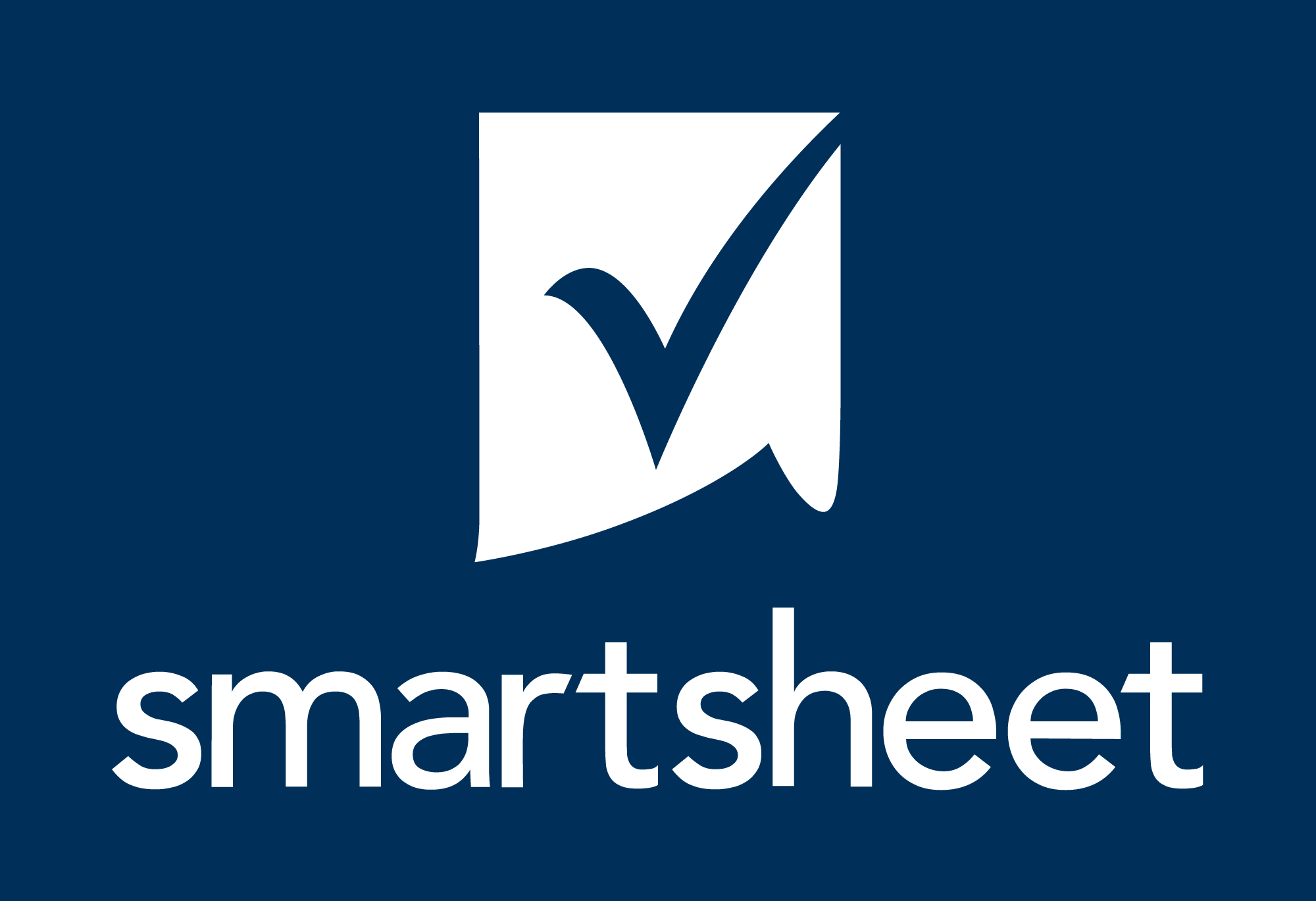 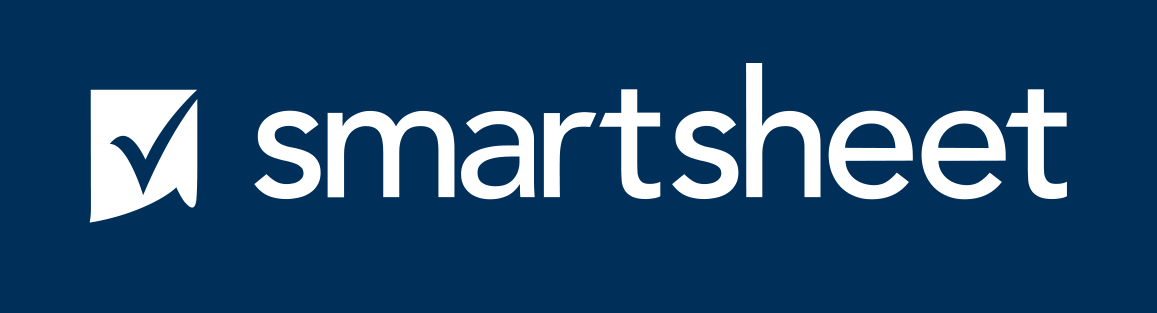 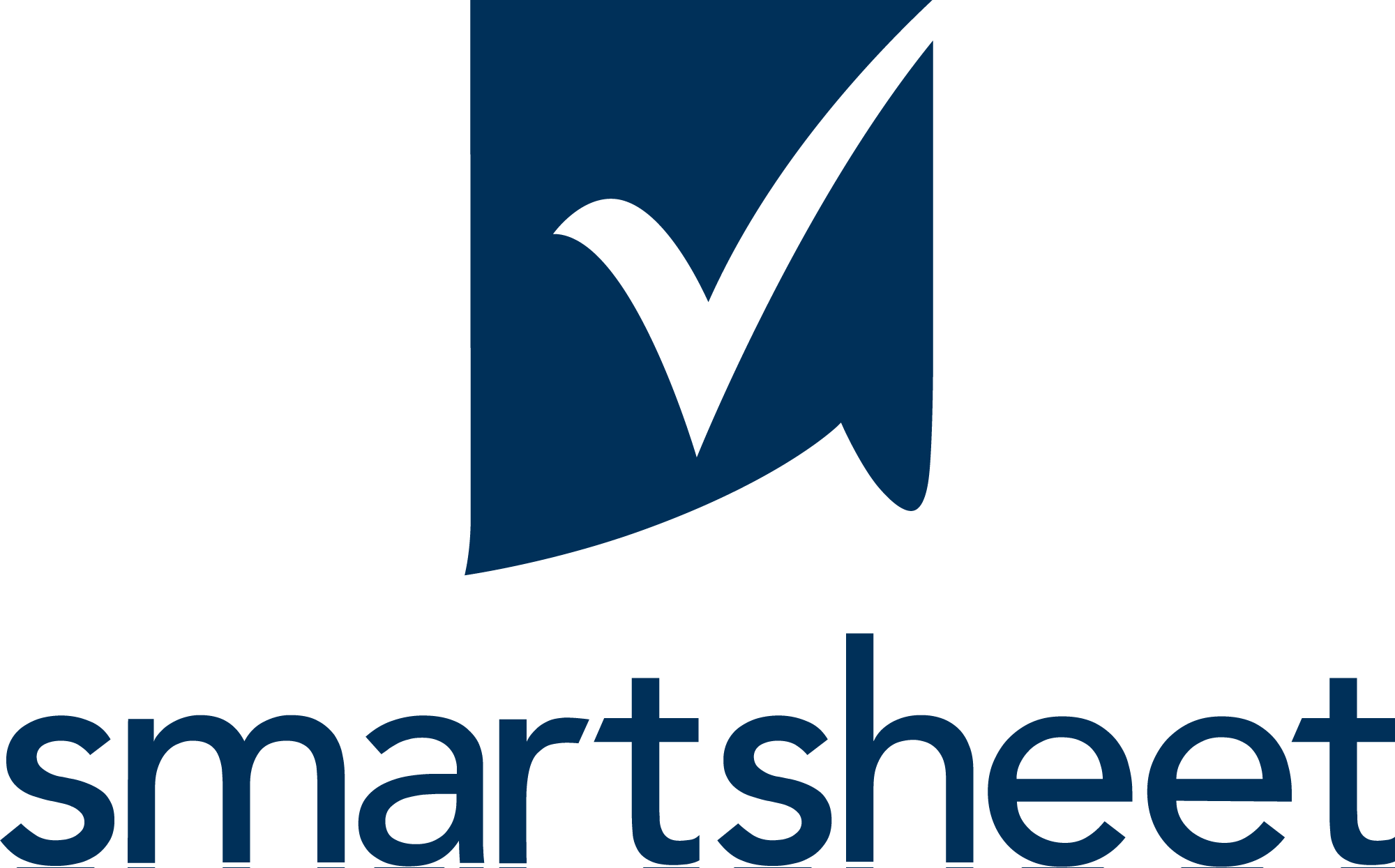 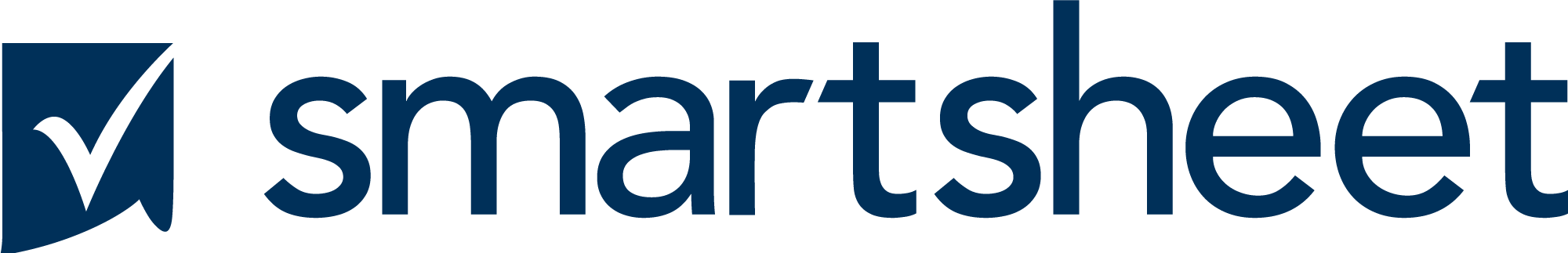 Brisa acuática
Sol Dorado
Maleficio:
RGB:
CMYK:
Pantone:
#000000
0/ 0 / 0
0 / 0 / 0 / 0
XXXX
Maleficio:
RGB:
CMYK:
Pantone:
#000000
0/ 0 / 0
0 / 0 / 0 / 0
XXXX
Marca denominativa
Logomark (icono)
El logotipo sin logotipo se utilizará exclusivamente dentro de la aplicación.
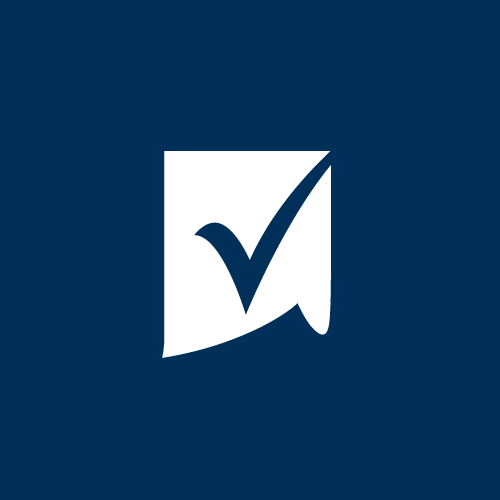 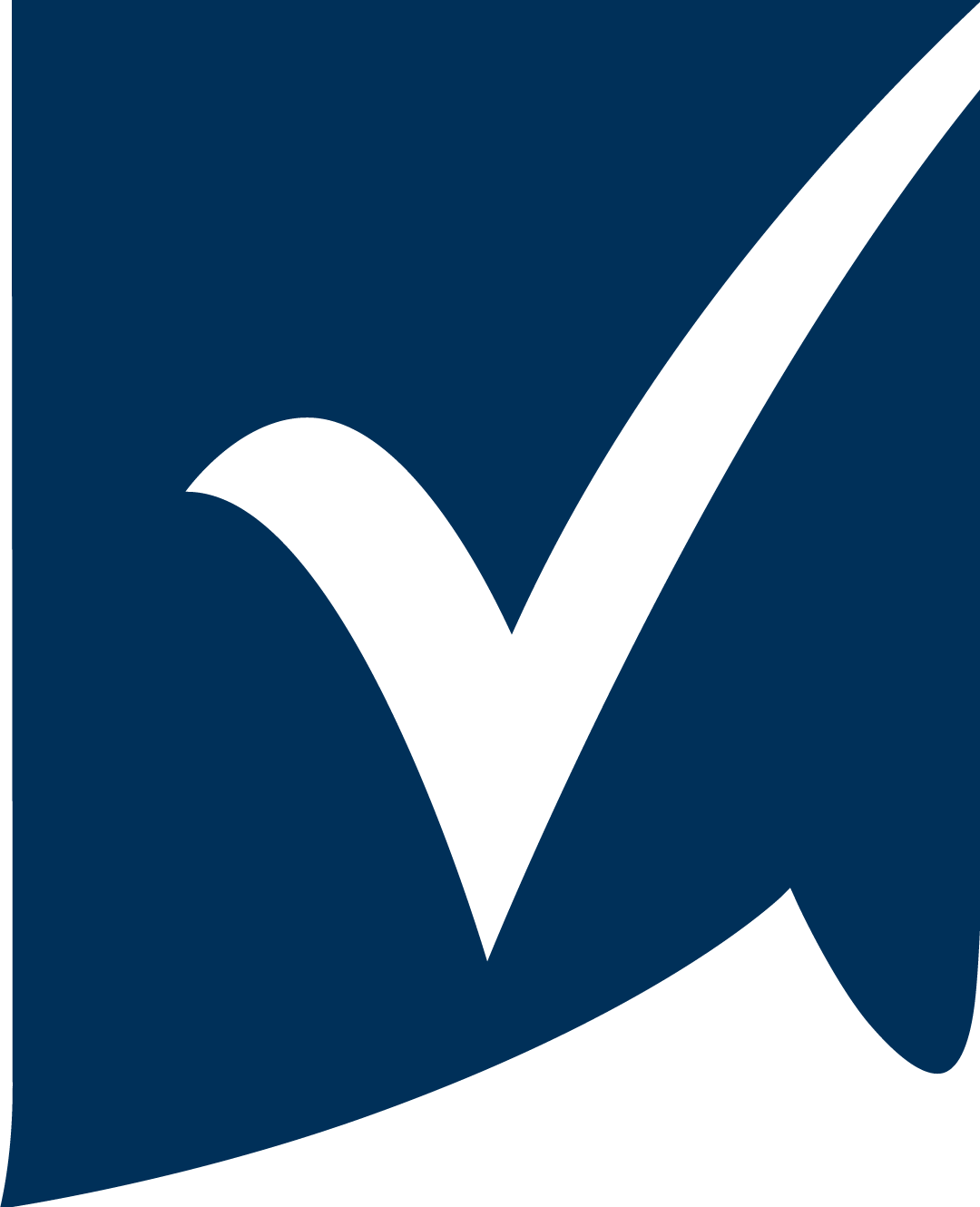 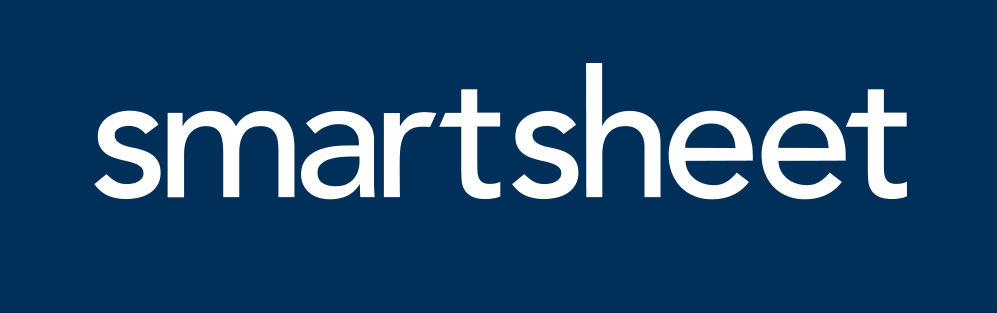 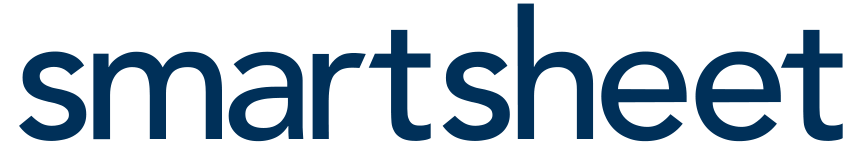 Melocotón de verano
Naranja vibrante
FUENTE
Maleficio:
RGB:
CMYK:
Pantone:
#000000
0/ 0 / 0
0 / 0 / 0 / 0
XXXX
Maleficio:
RGB:
CMYK:
Pantone:
#000000
0/ 0 / 0
0 / 0 / 0 / 0
XXXX
Aa
Fuente:
Estilo:
Tamaño:
Altura de línea:
Seguimiento:
Siglo gótico
Regular
11pt
1.5
Normal
PAUTAS DE IDENTIDAD DE MARCA